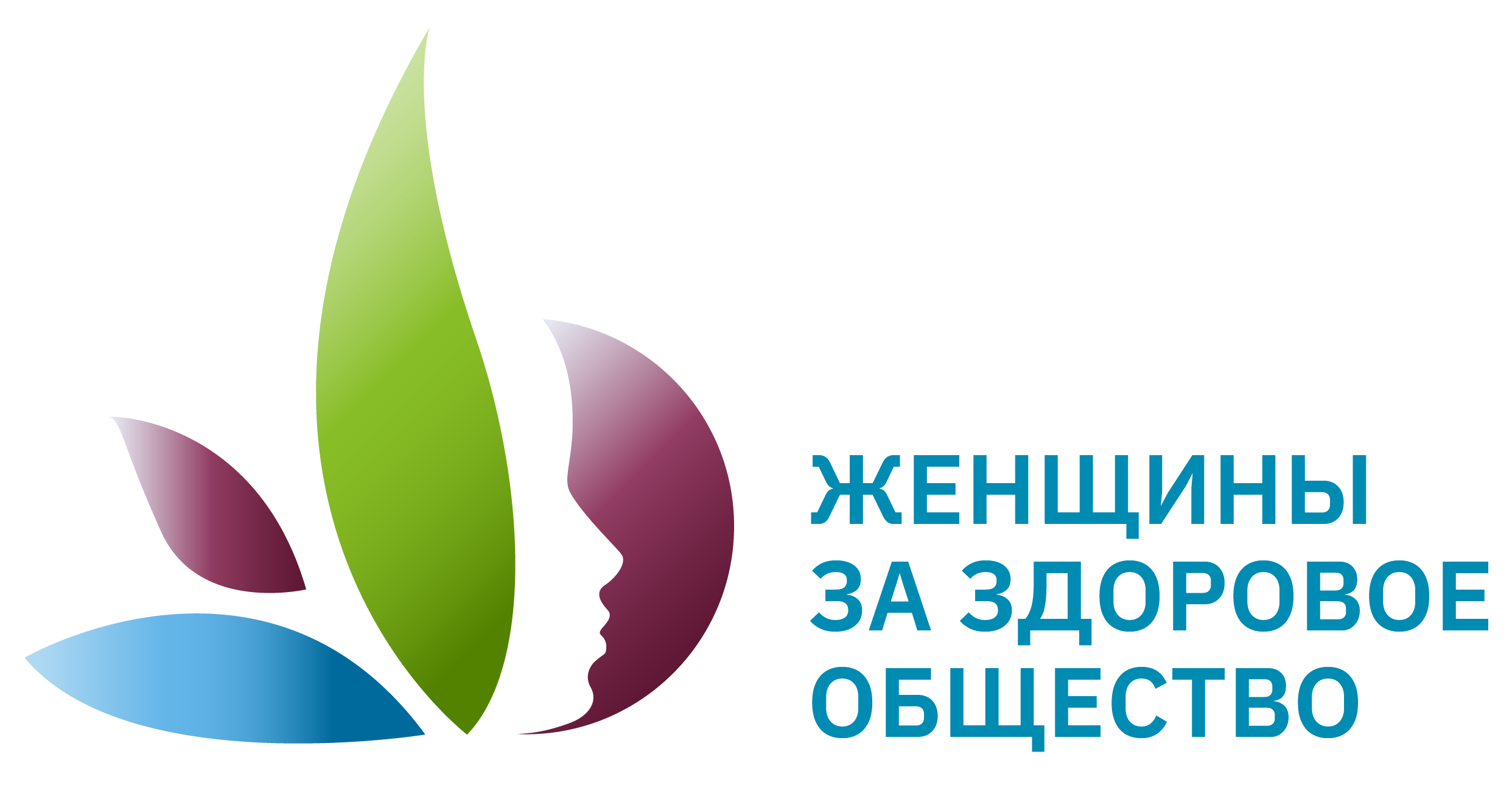 Всероссийский конкурсный отбор проектов «Женщины за здоровое общество»
БЕZ СТРЕССА
Ментальное здоровье
Руководитель команды: Фокина Елена Михайловна, АНО ВО Международная 
полицейская академия ВПА, Россия, Тульская область, Тула
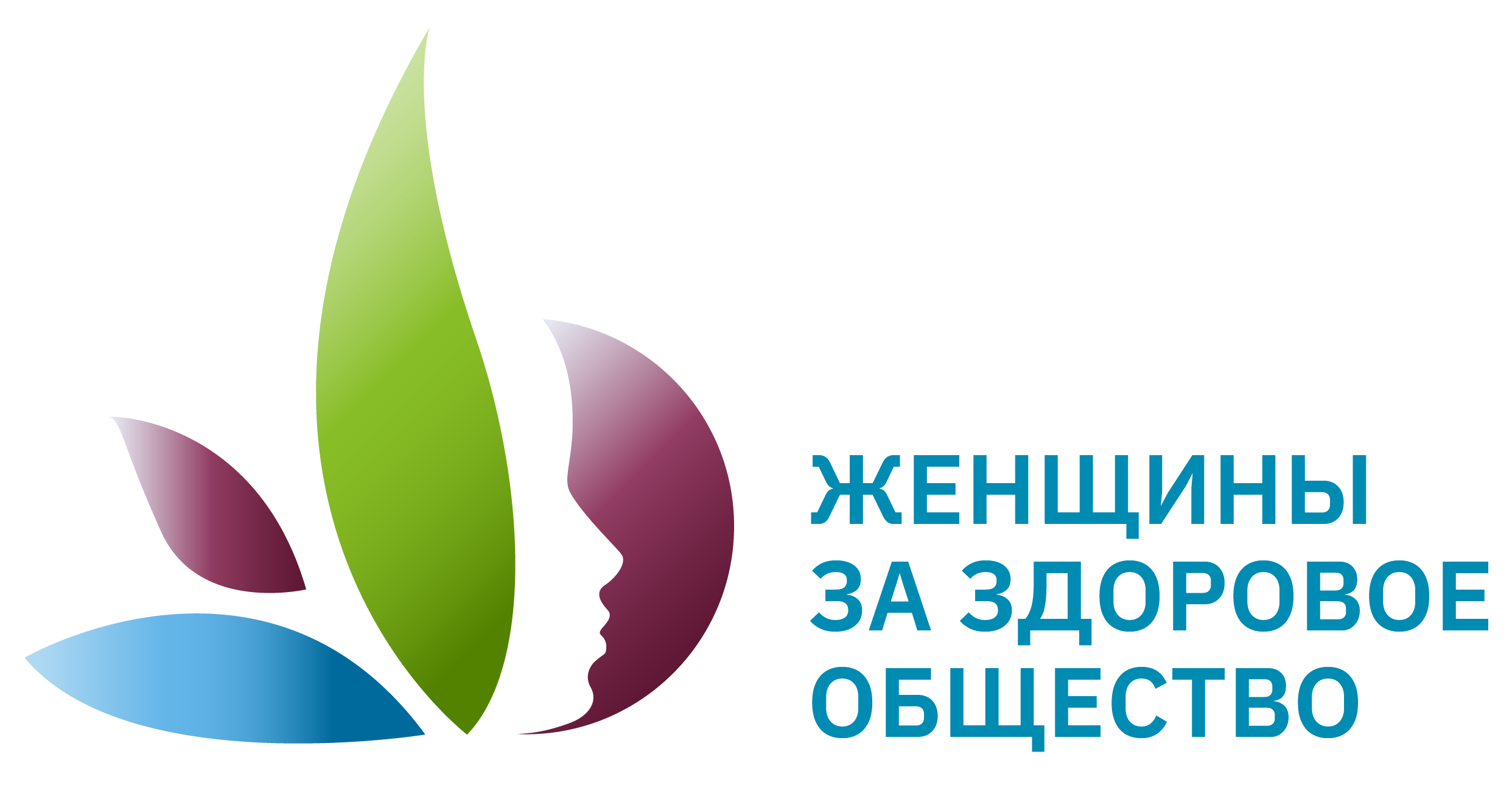 Проблематизация. Актуальность проекта
Тезисно раскрывается почему проект важен, в чем его актуальность, какие социальные проблемы решаются с помощью проекта.
Приводится статистика (если возможно), характеризующая актуальность и значимость проекта
Отдельно указывается на какой территории будет происходить реализация проекта
1.
Психологическая поддержка старших подростков является стратегически значимой в системе образования. В этом увлекательном и одновременно непростом периоде жизни происходит становление личности, начинает формироваться мировоззрение и ценности, происходит выбор жизненного пути. При этом психическое здоровье школьника оказывается особенно уязвимым. В стремлении оправдать свои надежды, родителей, учителей и репетиторов на благоприятную сдачу экзаменов и поступление в вуз, дети поступаются режимом работы и отдыха, сном, хобби, социальными связями. Такие поведенческие стратегии ведут к нереализованным потребностям, низкой адаптации в изменяющихся условиях и приводят к дистрессу.
2.
Стресс, обусловленный содержанием профессиональной деятельности, является одной из неприятных сторон образа жизни педагога и учащегося, что ставит во главу угла проблему профилактики стресса и укрепления здоровья педагога. Перегруженность рабочего времени, разногласие и неустановленность ролей, слабоинтенсивная работа, неудовлетворительные физические условия приводят педагогов к нервному и эмоциональному стрессу.
3.
Исследование 2022 г. Национальной ассоциацией социальных работников, показало, что 50% социальных работников испытывали симптомы выгорания в течение последнего года. Стресс и выгорание могут иметь серьезные последствия для сотрудников и волонтеров НКО, а также для самих организаций: снижение производительности, мотивации, текучесть кадров, ухудшение имиджа НКО и способности поддерживать доверие доноров.
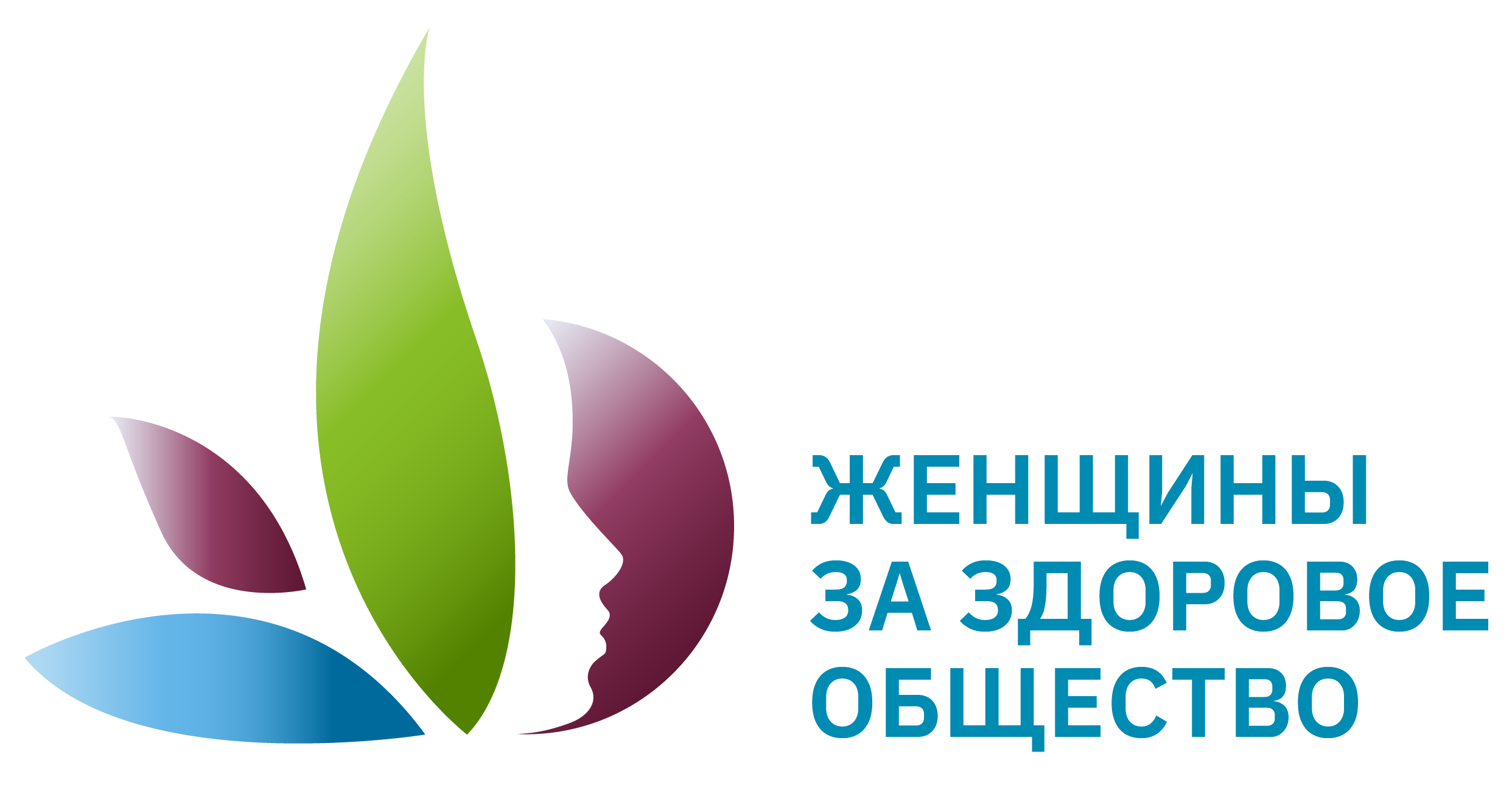 Целевая аудитория
- дети, обучающиеся в образовательных организациях города Тулы и Тульской области, подросткового возраста 15-17 лет
- педагогические работники дошкольного образования, общего образования и среднего профессионального и высшего образования образовательных организаций города Тулы и Тульской области
- сотрудники и волонтеры НКО г. Тулы и Тульской области
- члены семей СВО г. Тулы и Тульской области
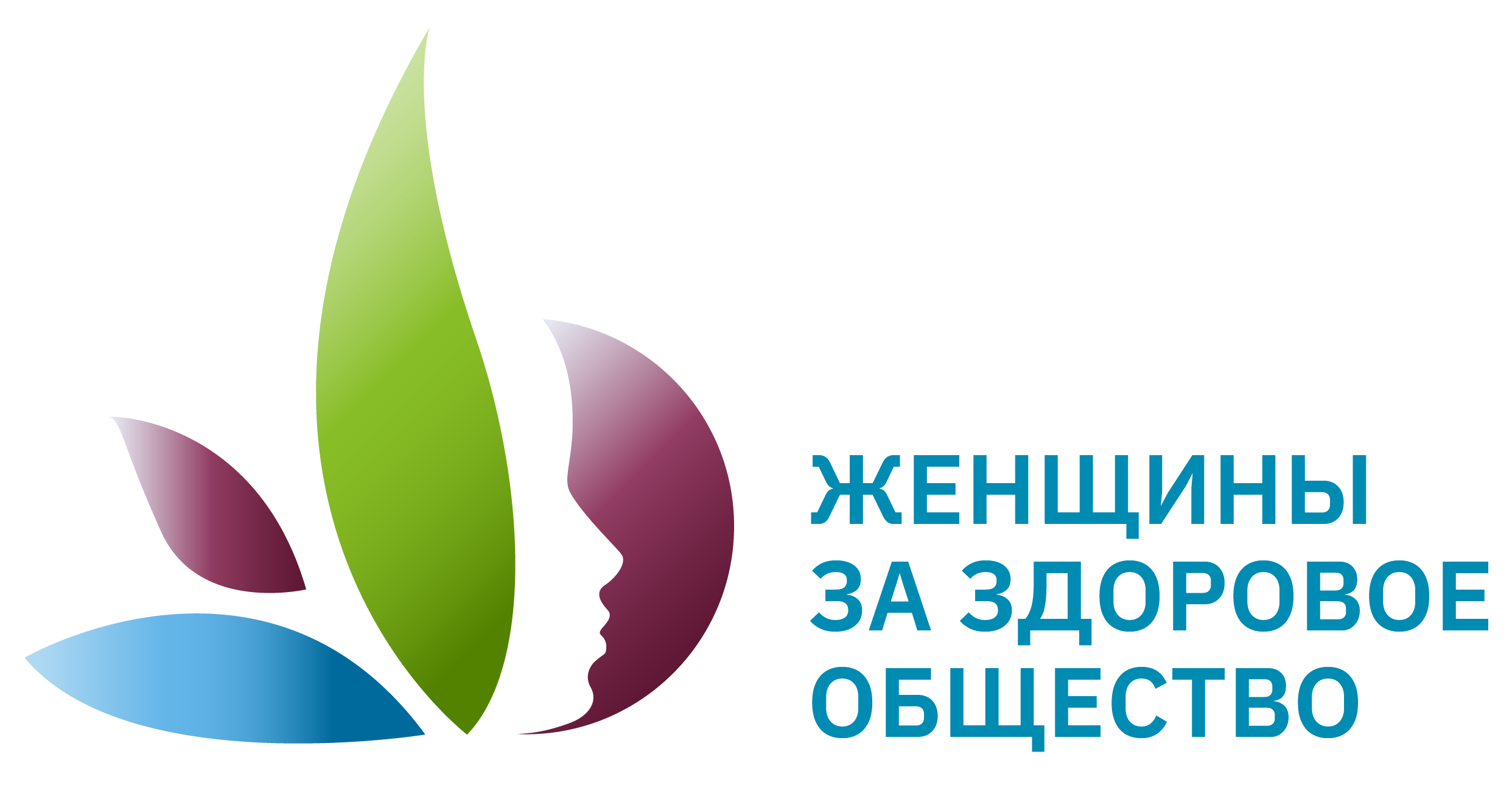 Стадия проекта. Зрелость проекта
Выбирается один из возможных вариантов статусов проекта:
Завершённый проект/успешная практика (кейс) (проект продуман, есть команда, ресурсы, проект прошел внедрение на целевой аудитории, может быть использован как «лучшая практика» для масштабирования на других площадках или расширении целевой аудитории)
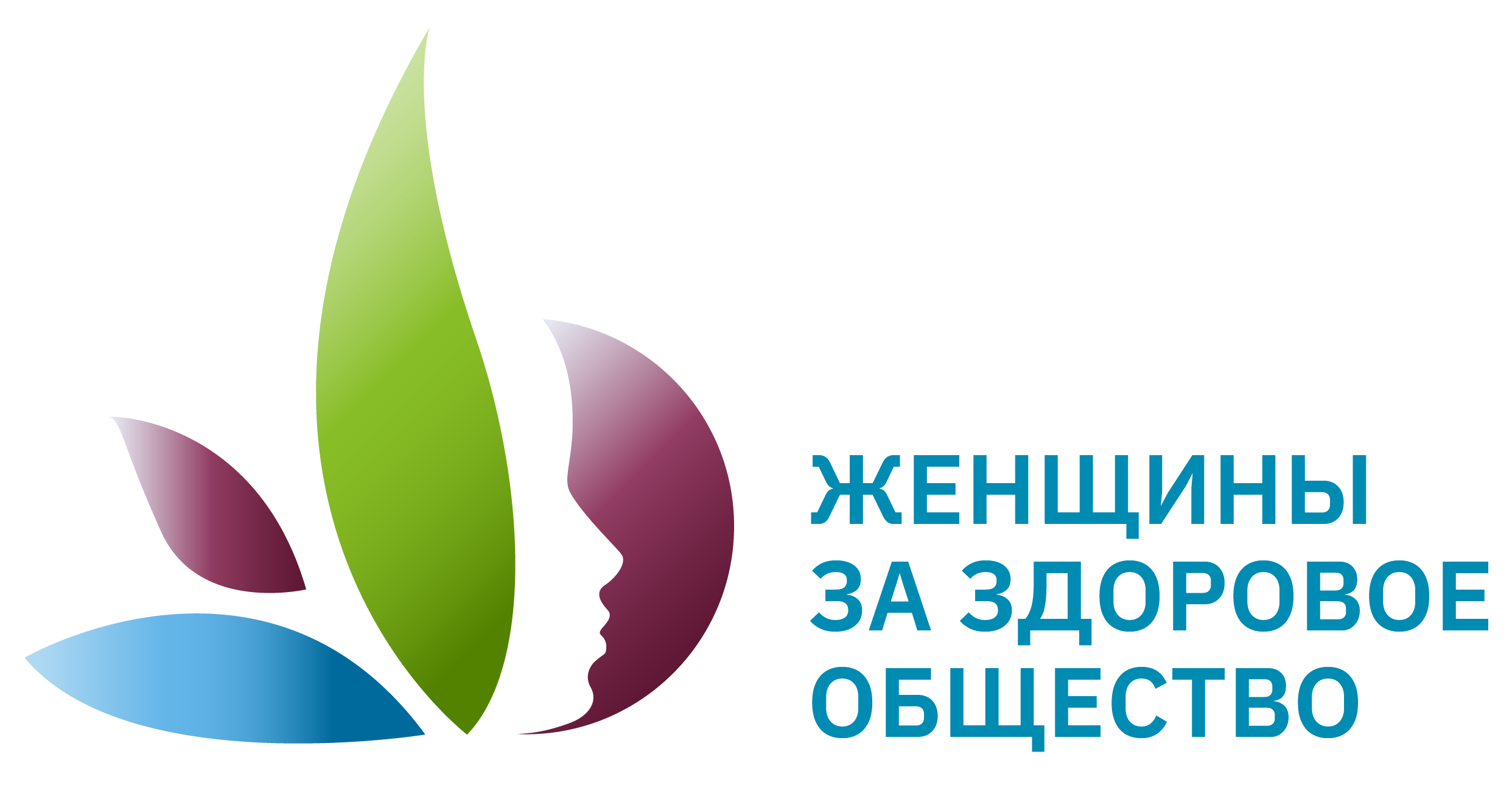 Миссия проекта. Цели и задачи проекта
Описывается миссия проекта. Какие цели достигаются за счет проекта. 
Какие задачи ставит перед собой участник конкурсного отбора
Цели и задачи
1.
1.
здоровьесбережение населения, психологическая безопасность личности, обучение навыкам самоорганизации, снятие психоэмоционального напряжения у детей и молодежи, педагогов, сотрудников и волонтеров НКО, членов семьи СВО, формирование навыков стрессоустойчивости посредством профилактики стресса
снижение уровня ситуативной и личной тревожности детей и молодежи, укрепление объективной самооценки, формирование позитивной мировоззренческой позиции личности, овладение приемами релаксации и аутотренинга
2.
формирование навыков стрессоустойчивости педагогов в процессе трудовой деятельности, профилактика стресса в педагогической среде
3.
снижение уровня ситуативной и личной тревожности членов семей СВО, укрепление объективной самооценки, формирование позитивной мировоззренческой позиции личности, овладение приемами релаксации и аутотренинга
снижение уровня ситуативной и личной тревожности сотрудников и волонтеров НКО, укрепление объективной самооценки, формирование позитивной мировоззренческой позиции личности, овладение приемами релаксации и аутотренинга
4.
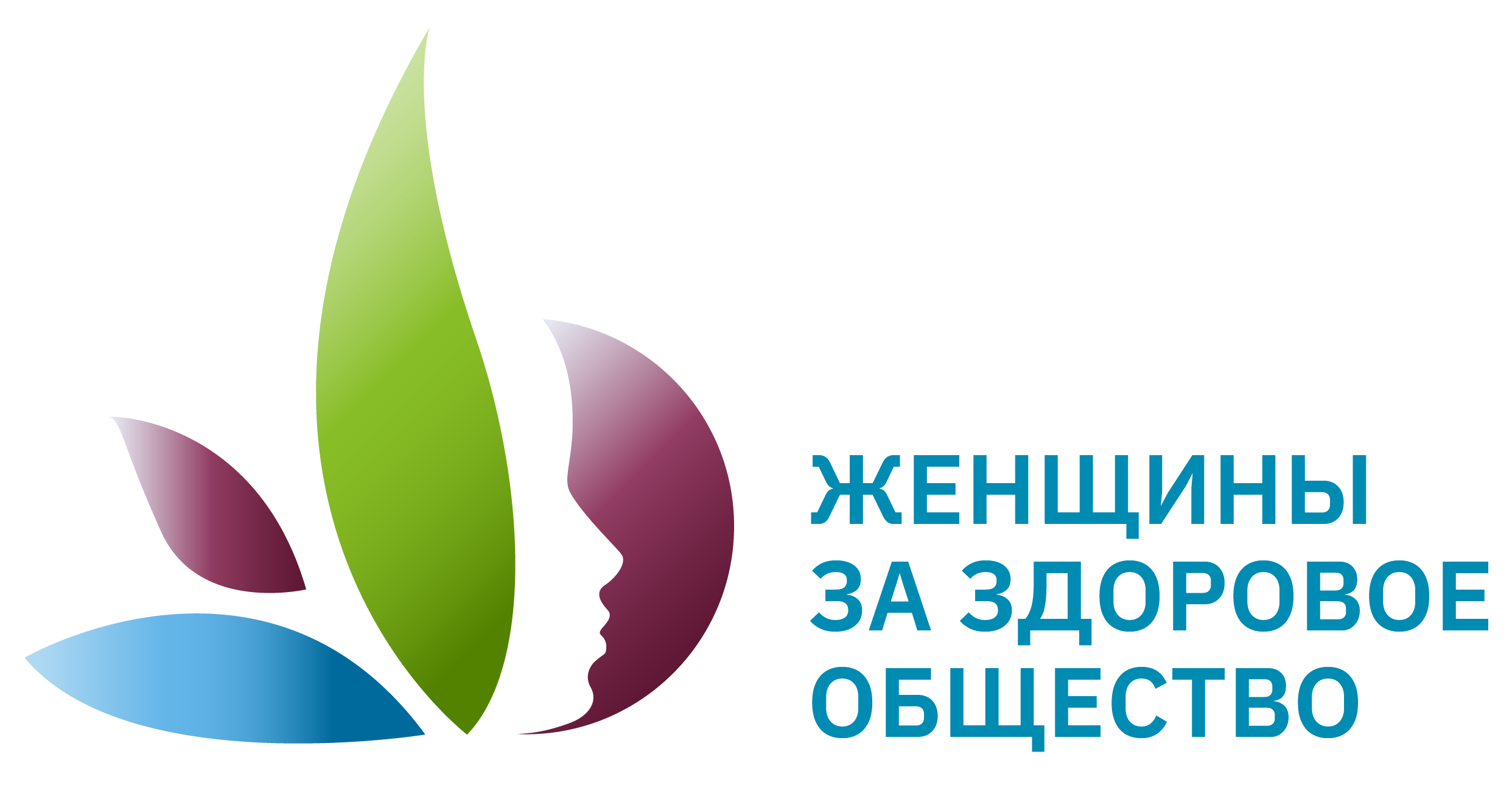 Суть проекта
Кратко и тезисно описывается суть проекта: что за проект, какая «механика» проекта, из каких инициатив/событий состоит проект, как реализуется либо будет реализовываться проекта
Проект носит комплексный характер и рассчитан на целевую группу детей 15-17 лет, целевую группу педагогов, сотрудников и волонтеров НКО, членов семей СВО, включает интерактивные занятия (уроки психологической грамотности) педагогов и психологов с детьми, которым предстоит выбирать профиль обучения/сдавать ОГЭ/ЕГЭ, с членами семей СВО. В ходе занятий с этой группой используется игровой метод и метод моделирования.
Занятия со взрослыми - педагогами, сотрудниками и волонтерами НКО проходят по программе повышения квалификации (72 ак.ч.), специально разработанной и включающей обновление их теоретических знаний и набор кейсов с использованием метода моделирования и ролевые игры. 18 занятий с каждой группой, 2 р/мес.Занятия проходят с использованием в процессе игрового метода обучения (тренинги), благодаря чему информация лучше усваивается.
Проект включает входное тестирование и рефлексию по итогам обучения, как у детей, так и у взрослых, что позволит увидеть результаты работы каждого участника.Отличительная особенность проекта - его реализация позволит получить комплексное, систематизированное представление об инструментах преодоления стресса, возникающего в процессе обучения, работы и выработать алгоритм безопасного поведения с учетом своих возможностей и возрастных особенностей.
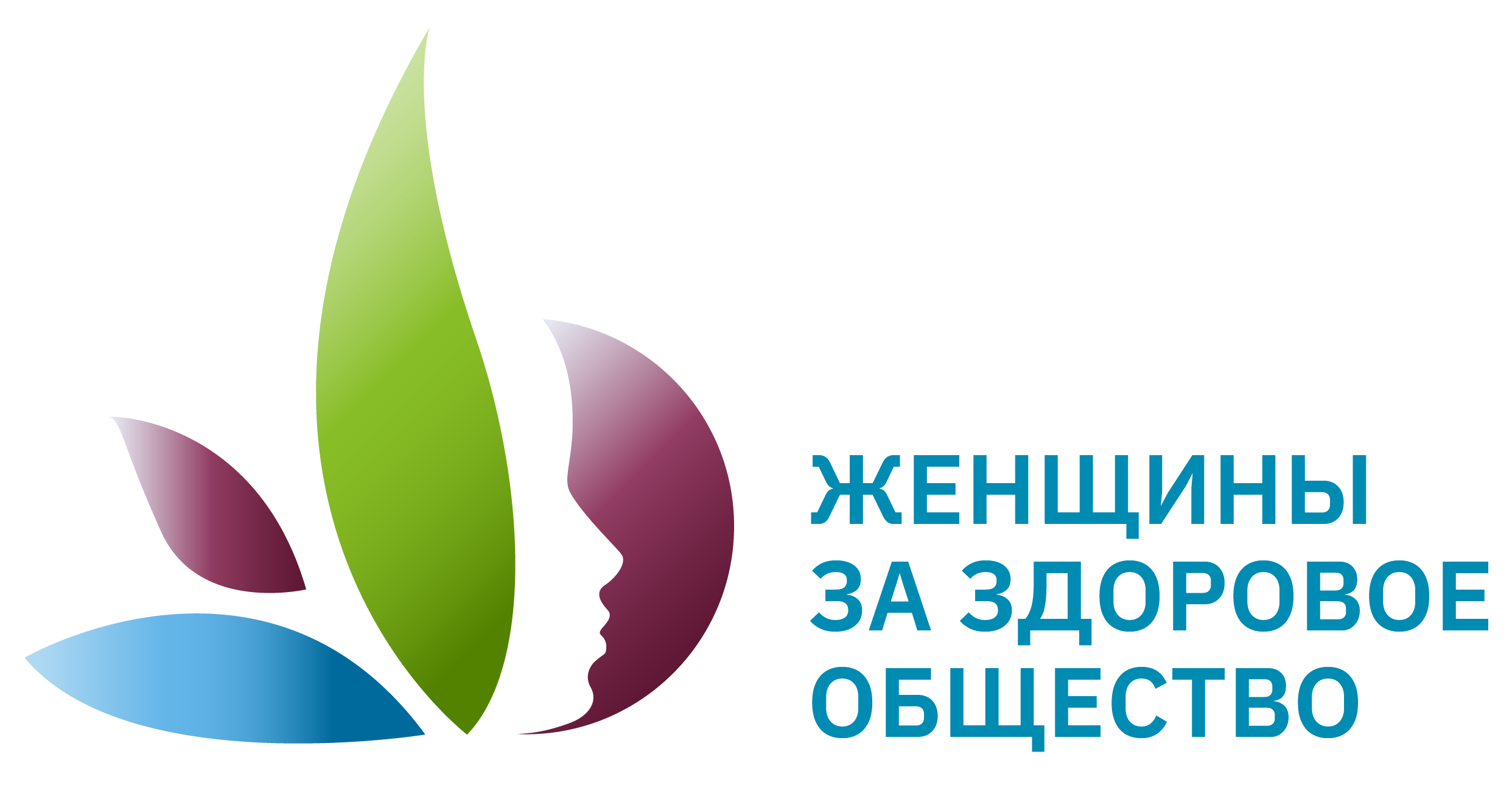 Механика проекта
Описываются отличительные характеристики проекта с точки зрения его реализации: как происходит запуск проекта, какие используются инструменты, какая последовательность шагов по созданию проекта применяются
Запуск проекта "Беz стресса" осуществляется через создание координационного комитета, включающего представителей целевых групп: педагогов, психологов, сотрудников НКО и волонтеров. После формирования команды происходит детальное планирование всех этапов реализации проекта, включая определение целей, задач и ожидаемых результатов. На данном этапе также проводятся предварительные консультации с целевой аудиторией для учета их потребностей и ожиданий. Официальное открытие проекта включает презентацию для всех участников и заинтересованных сторон, где представляются цели, программа и методы работы. Затем начинается набор участников для интерактивных занятий и тренингов.
Инструменты:
- Образовательные платформы: специализированные онлайн-платформы для организации вебинаров и очных занятий.
- Игровые методики: инструменты для проведения ролевых игр, симуляций и кейс-методов, которые нацелены на развитие навыков преодоления стресса у участников.
3. - Тестирование и оценка: стандартизированные анкеты для входного тестирования и рефлексии после занятий, позволяющие отслеживать прогресс и изменения в состоянии участников.
4. - Обратная связь и коучинг: индивидуальные и групповые сессии, где участники могут обсуждать свои эмоции и чувства, полученные во время тренинга.
Последовательность:
1. Подготовительный этап: Формирование команды проекта и планирование. Консультации с целевой аудиторией, выявление их потребностей.
2. Обучение тренеров: Проведение тренингов для педагогов, психологов и волонтеров по методам обучения и игровым технологиям.
3. Запуск набора участников: Проведение кампании для привлечения целевой группы (детей и взрослых).
4. Входное тестирование: Оценка начального уровня знаний и состояния участников (как детей, так и взрослых).
5. Проведение занятий: Реализация программы с интерактивными занятиями по каждой из направлений (для детей и взрослых), включая тренинги и ролевые игры.
6. Рефлексия и оценка: Проведение итоговых сессий с участниками для анализа полученных знаний и навыков, а также проведение итогового тестирования.
7. Мониторинг и оценка результатов: Сбор и анализ данных о результатах, написание отчета о проделанной работе и оценка эффективности проекта; обсуждение итогов на финальной встрече, предоставление рекомендаций для дальнейшей работы участникам проекта.
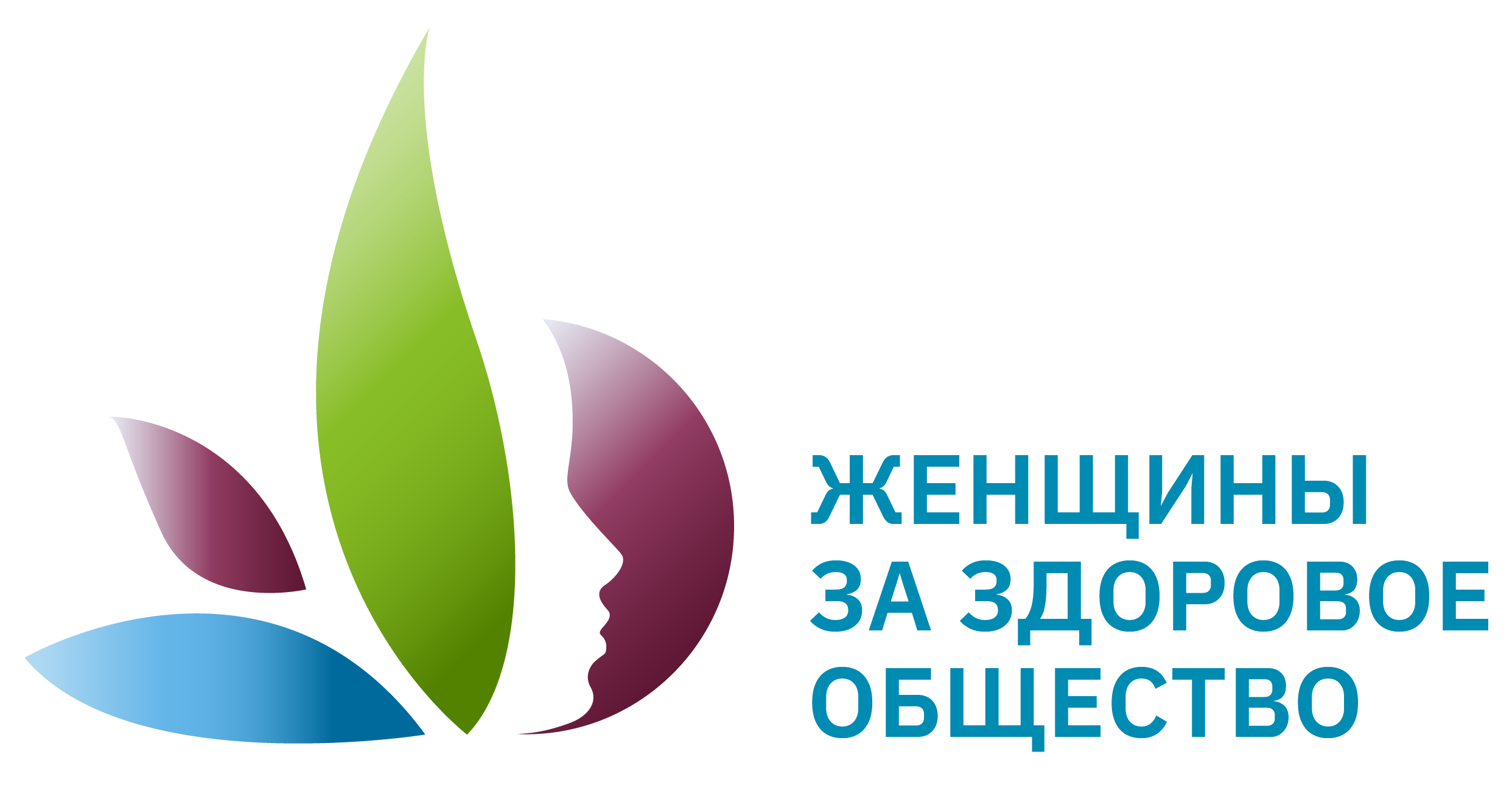 Основные результаты проекта
Указывается до 5 основных результатов проекта, которые будут достигнуты в 2024 году и в последующем периоде
Повышение уровня психологической грамотности участников: Ожидается, что не менее 80% участников (как детей, так и взрослых) продемонстрируют улучшение в понимании методов управления стрессом и развития психологической устойчивости через тестирование до и после программы.
Успешная интеграция игровых технологий в образовательный процесс позволит участникам (включая педагогов и волонтеров) использовать игровые методы в своей практике, обеспечивая вовлечение и мотивацию учащихся на уровне не менее 75%.
Формирование групп поддержки среди участников (детей и взрослых), что позволит наладить опору на взаимопомощь и сотрудничество; войдет не менее 50 процентов от участвующих в проекте.
По итогам проекта будет создано 3-5 новых методических рекомендаций и кейсов для работников сферы образования и НКО, которые можно будет использовать в дальнейшем для работы с молодежью, что, в т.ч. повысит и качество подготовки педагогов.
Внедрение системы рефлексии и обратной связи позволит осуществлять регулярный мониторинг прогресса участников и получать данные о долгосрочных эффектах программы, что поможет в дальнейшем совершенствовании подходов к профилактике стресса.
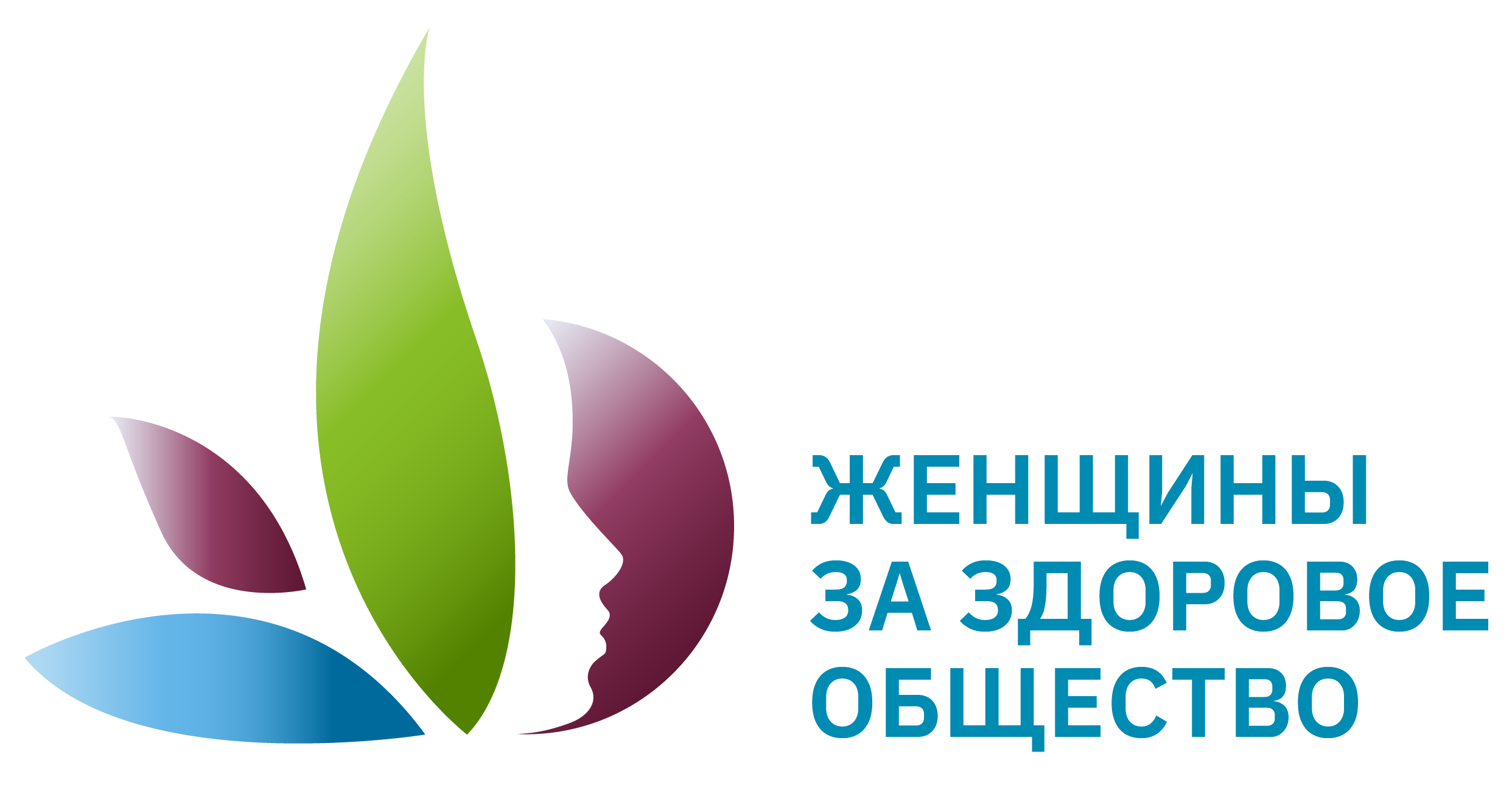 Информация о текущем статусе реализации проекта
Описывается тезисно какие на момент подачи заявки на конкурсный отбор выполнены «шаги» по реализации проекта. Желательно представить статистические данные, подтверждающие текущий статус проекта, а также представить ссылки на сайты/ видео-контент/статьи в СМИ / посты в соцсетях и прочее, подтверждающее текущий статус проекта
1. Подготовительный этап: Формирование команды проекта и планирование. Консультации с целевой аудиторией, выявление их потребностей.
2. Обучение тренеров: Проведение тренингов для педагогов, психологов и волонтеров по методам обучения и игровым технологиям.
3. Запуск набора участников: Проведение кампании для привлечения целевой группы (детей и взрослых).
4. Входное тестирование: Оценка начального уровня знаний и состояния участников (как детей, так и взрослых).
5. Проведение занятий: Реализация программы с интерактивными занятиями по каждой из направлений (для детей и взрослых), включая тренинги и ролевые игры.
СМИ
Соц. сети
Статистические данные: приняло участие 50 школьников, 15 представителей НКО, 5 педагогов.
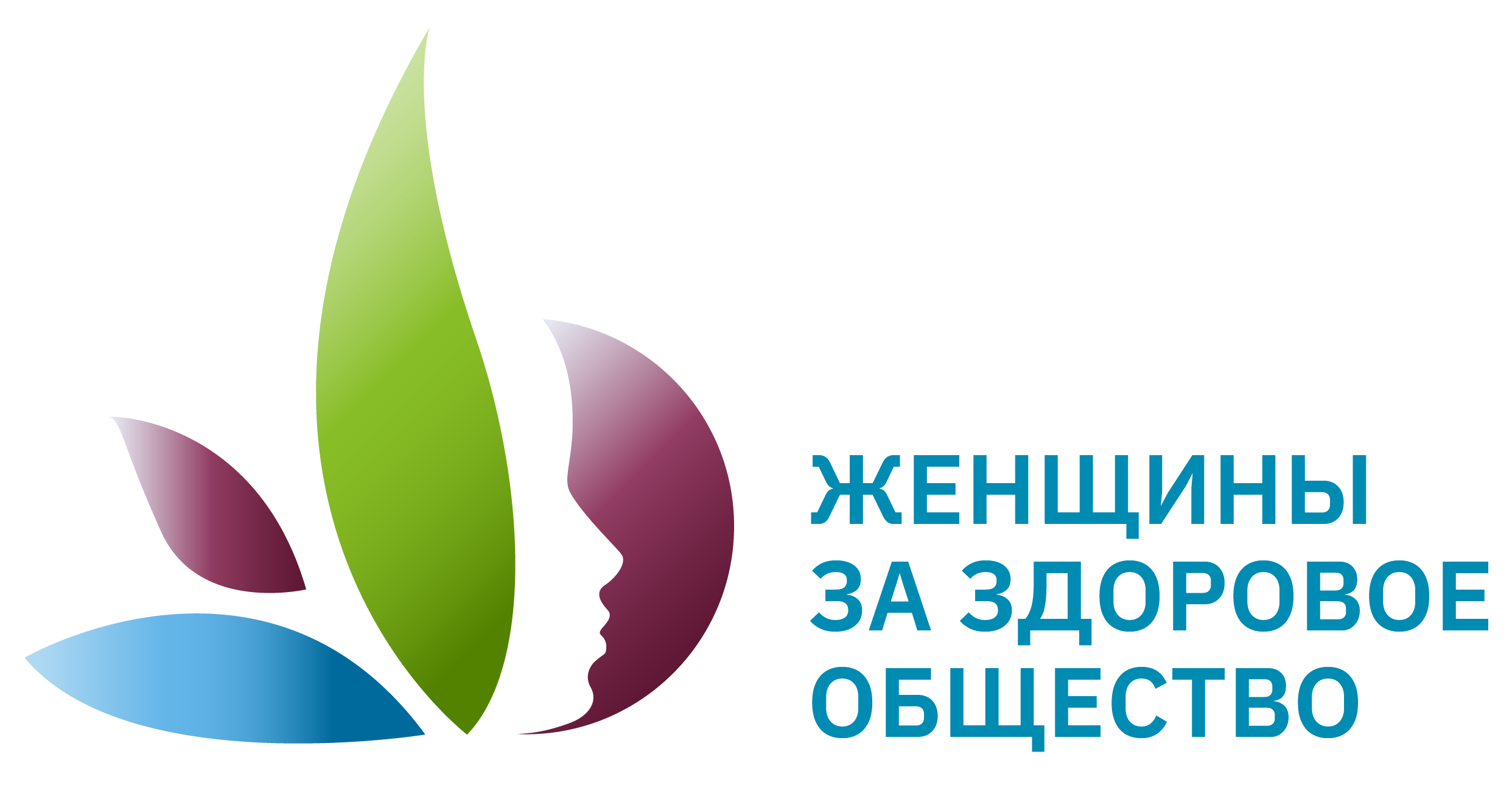 Каналы продвижения проекта
Указываются каналы продвижения проекта, которые преимущественно будут использованы. Здесь важно указать: наименование ресурсов, предоставить конкретную ссылку на ресурс, указать относительно каждого канала продвижения инструменты продвижения
Информирование через соц.сети организации
Написание постов о проводимом мероприятии
Информирование НКО через Общественную палату Тульской области
Публикация объявлений  о проводимых для НКО тренингах
Канал продвижения
Описание
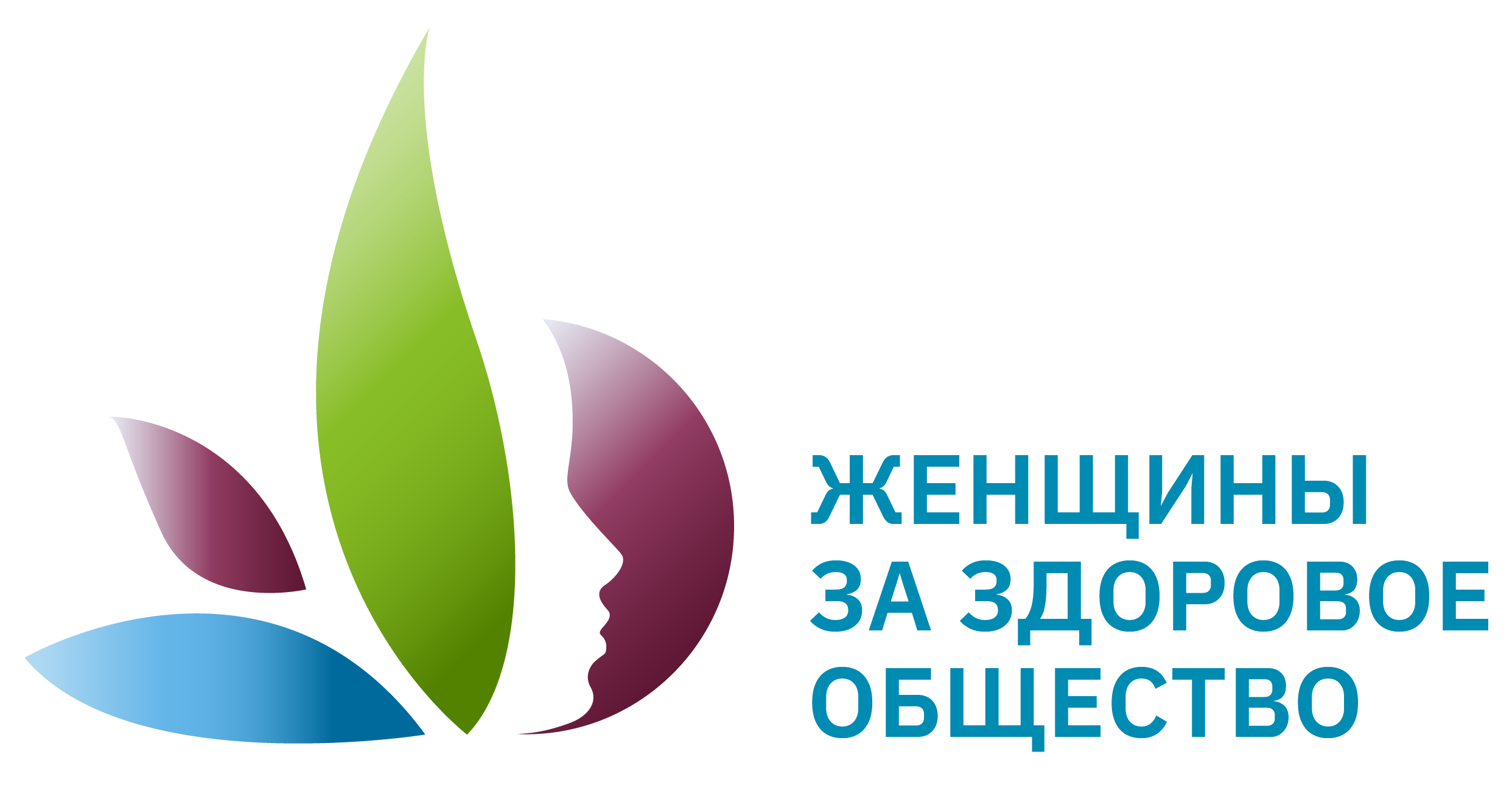 Ресурсы
Указываются какие ресурсы есть в проекте, в т.ч. Финансовые, организационные, информационные и пр.
Отдельно выделяются какие ресурсы требуются проекту для его воплощения и реализации
1.
4.
Оплата труда педагогов и психологов
Аренда помещений для проведения тренингов (при необходимости)
2.
5.
Покупка оборудования – психологические игры и карты
Оплата услуг связи – телефон и Интернет
3.
6.
Затраты на канцтовары и раздаточный материал
Затраты на изготовление брошюр информационных и брендированной продукции для формирования единого пространства прокекта
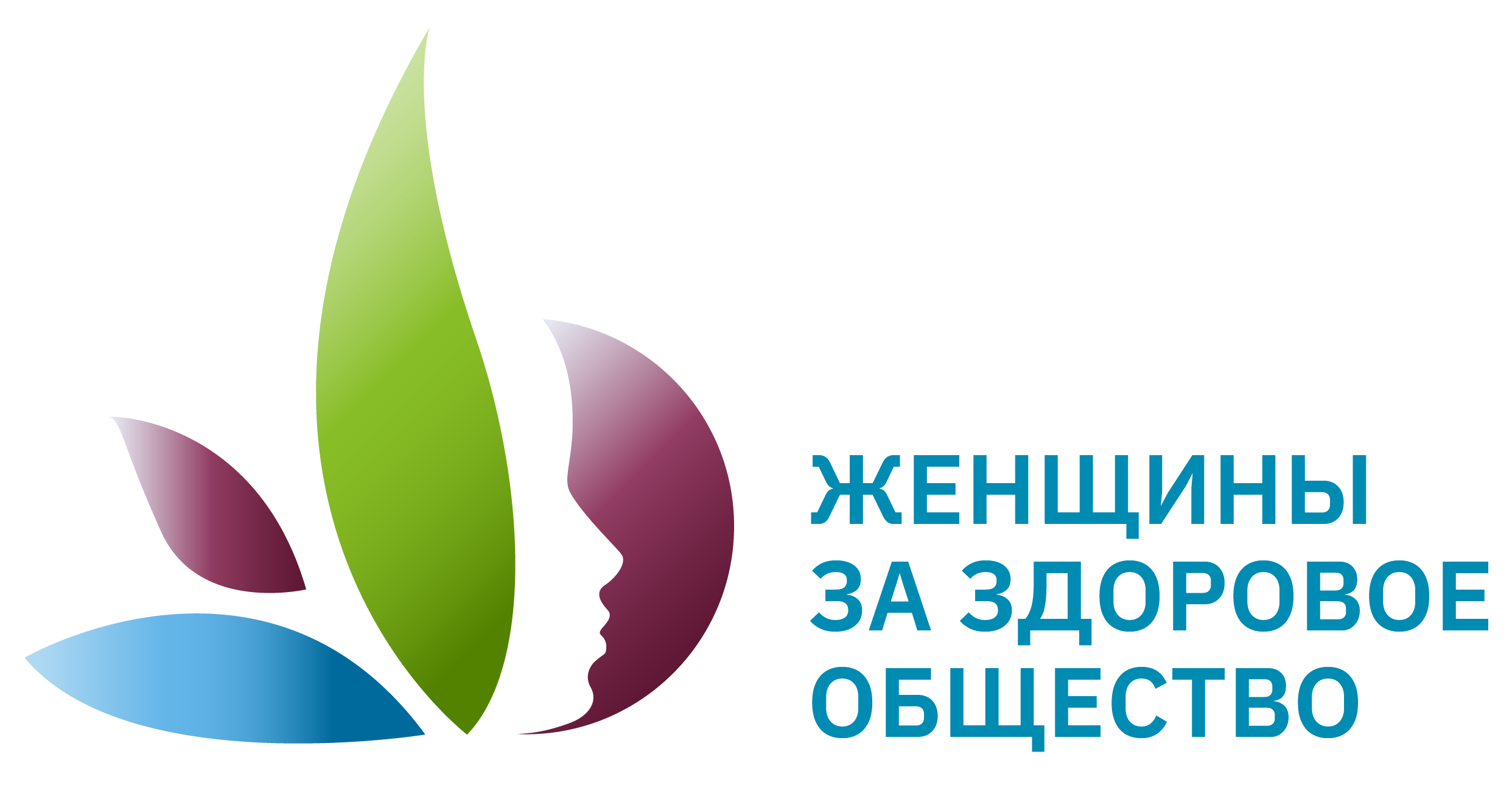 Команда проекта
Представляется информация о
Руководителе проекта: ФИО полностью, должность в юр.лице (если применимо), страна, регион, город, населенный пункт, где проживает, год рождения, фото, интересы, успешные аналогичные проекты (при наличии, обязательно с указанием ссылки в сети интернет или соцсетях)
Ключевых членов команды (до 3х): ФИО полностью, должность в юр.лице (если применимо), страна, регион, город, населенный пункт, где проживает, год рождения, фото – по каждому члену команды
Ключевые члены команды
Руководители проекта
Вставить фото
Вставить фото
Музыченко Любовь Сергеевна, психолог, РФ, Тульская область, Тула, 1989 год рождения
Фокина Елена Михайловна, Тульская область, Тула, 1986 год рождения. Автор более 50 научных статей по правовой тематике, в т.ч. по защите правам ребенка. Автор идеи и организатор региональных детских правозащитных форумов "Я ВПРАВЕ" в 2019, 2022 гг.Автор социальных проектов, реализующихся при грантовой поддержке различных уровней: Школа Леди Совершенство с 2014 года, "Я ВПРАВЕ!" МДОО Юный друг закона с 2019 года, "PRO100 БЕЗОПАСНО" АНО ВО МПА ВПА с 2020 года, "Свои: единство разных" с 2022 года, "PRO100 БЕЗОПАСНО: ДЕТИ В ИНТЕРНЕТЕ" АНО ВО МПА ВПА с 2023 года. Дипломант конкурса «Моя страна – моя Россия» 2023 года, дипломант конкурса «Растим гражданина» 2023 года, дважды победитель региональных этапов премии #мывместе 2022 и 2023 годов. https://myslo.ru/news/tula/2023-06-30-volontery-proveli-zanyatiya-po-kiberbezopasnosti-dlya-tul-skih-shkol-nikov?ysclid=ljib3c6ug9577028520
https://1tulatv.ru/novosti/173450-ot-onlayn-druzey-do-oflayn-chs-v-tule-shkolnikam-rasskazali-o-bezopasnom-povedenii-v/?utm_source=yxnews&utm_medium=desktop
https://dobro.live/publikacii/nko/festival-druzhba-bez-granits-uznaem-drug-o-druge-drug-ot-druga-proshel-v-tulskoy-oblasti
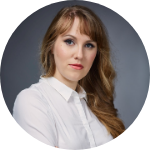 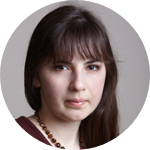 Вставить фото
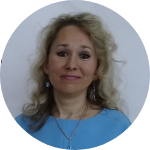 Юдина Ольга Владимировна, кандидат экономических наук, психолог, РФ, Тульская область, Тула, 1975 год рождения